Control strategies for optimal operation of complete plantsPlantwide control - With focus on selecting economic controlled variables
Sigurd Skogestad, NTNU
Short course, Technion, Israel, 11 April 2016
Sigurd Skogestad
1955: Born in Flekkefjord, Norway
1978: MS (Siv.ing.) in chemical engineering at NTNU
1979-1983: Worked at Norsk Hydro co. (process simulation)
1987: PhD from Caltech (supervisor: Manfred Morari)
1987-present: Professor of chemical engineering at NTNU
1999-2009: Head of Department
2015-..: Director SUBPRO (Subsea research center at NTNU)

Book: Multivariable Feedback Control (Wiley 1996; 2005)
1989: Ted Peterson Best Paper Award by the CAST division of AIChE 
1990: George S. Axelby Outstanding Paper Award by the Control System Society of IEEE 
1992: O. Hugo Schuck Best Paper Award by the American Automatic Control Council
2006: Best paper award for paper published in 2004 in Computers and chemical engineering. 
2011: Process Automation Hall of Fame (US)
2012: Fellow of American Institute of Chemical Engineers (AIChE)
2014: Fellow of International Federation of Automatic Control (IFAC)
Trondheim, Norway
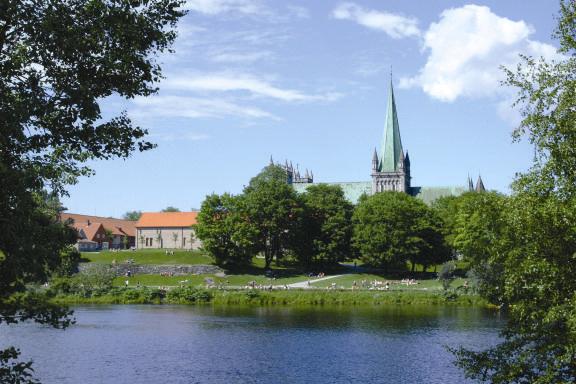 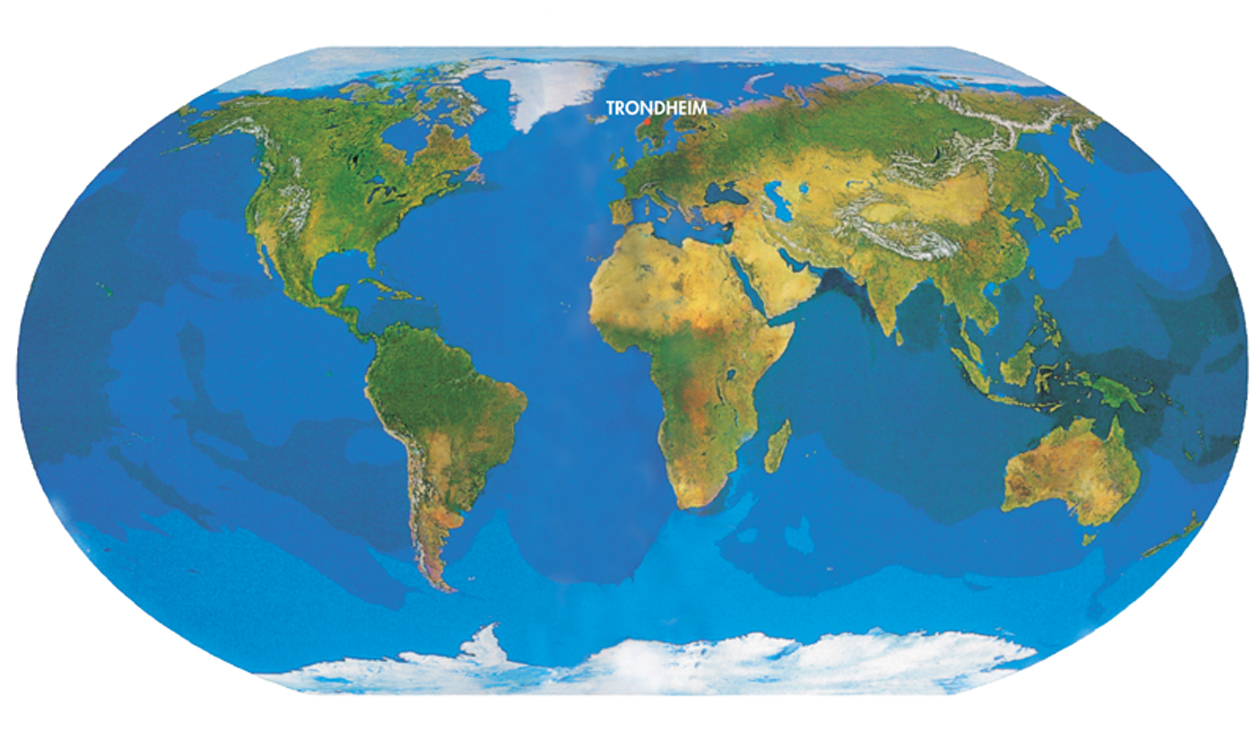 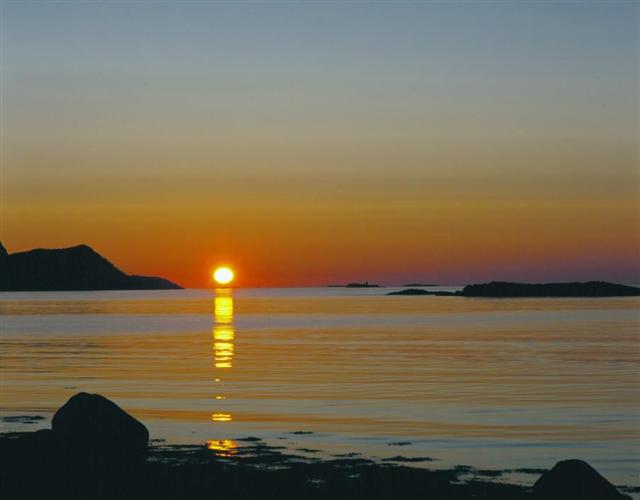 Arctic circle
North Sea
Trondheim
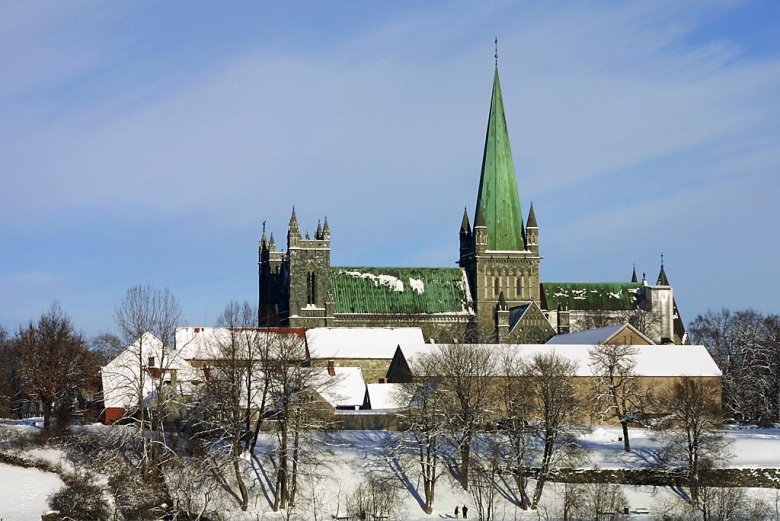 SWEDEN
NORWAY
Oslo
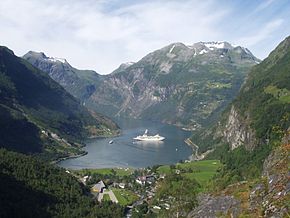 DENMARK
GERMANY
UK
Winter: No sun, but sometimes
Aurora Borealis = Northern Lights
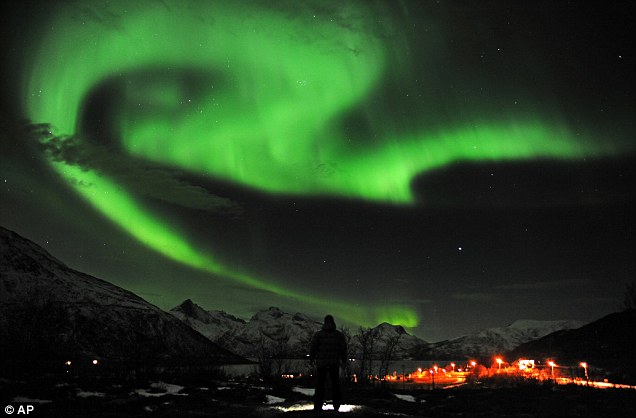 Tromsø
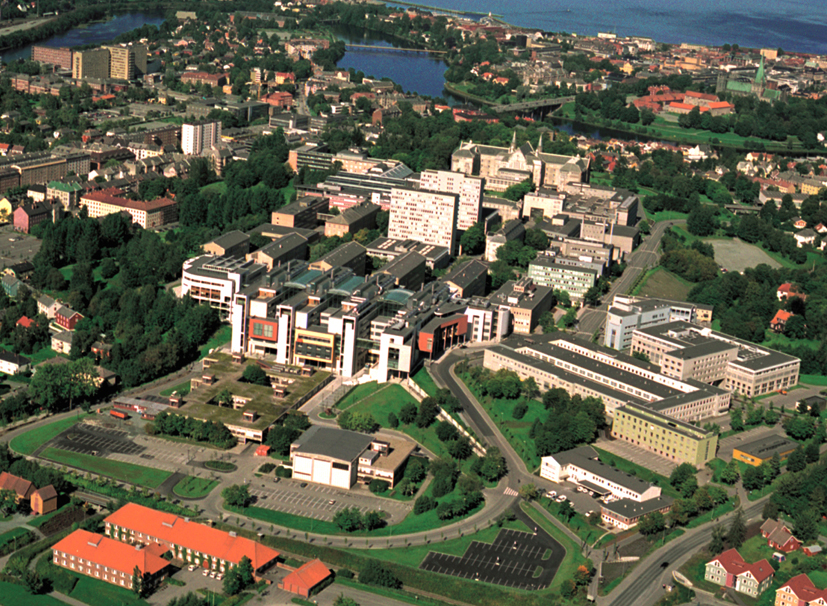 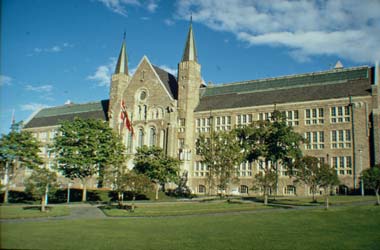 NTNU,Trondheim
200 000 people
30 000 students
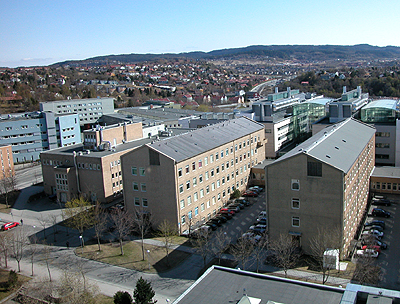 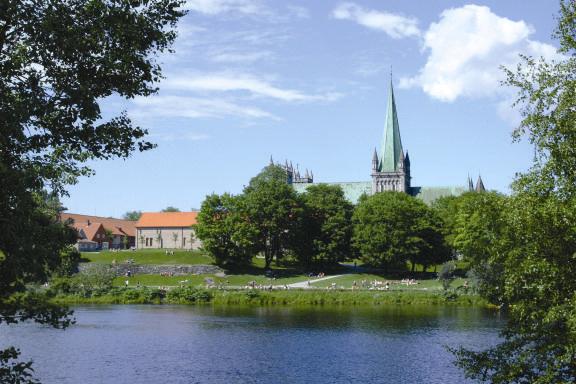 Welcome to:
11th International Symposium of Dynamics and Control of Process Systems including Biosystems DYCOPS + CAB 2016 6-8 JUNE 2016 (Mon-Wed)S
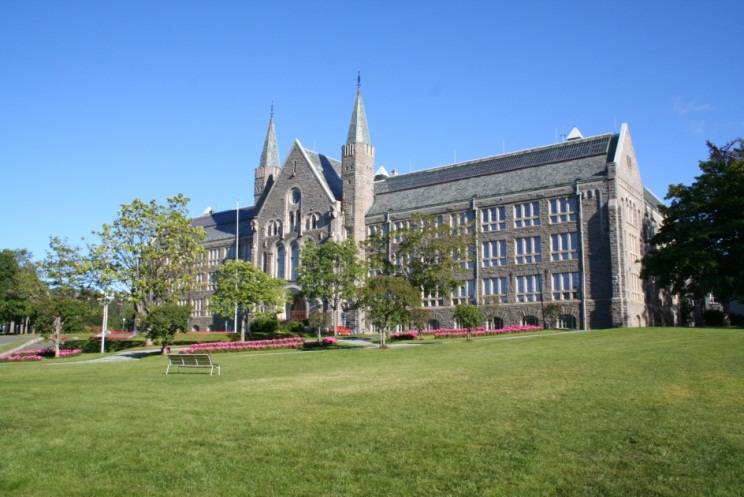 IFAC sponsor TC6.1. Co-sponsor: TC8.4
Location: Trondheim, Norway (NTNU)
Organizer: NTNU (Sigurd Skogestad, Bjarne Foss, Morten Hovd, Lars Imsland,), 
Norwegian University of Science and Technology (NTNU), Trondheim
dycops2016.org/
Course outline
Session 1. Overview of plantwide control
- The link between the optimization (RTO) and the control (MPC; PID) layers
- Our paradigm
- Introductory example 

Session 2. What to control? (Selection of primary controlled variables based on economics) 
- Degrees of freedom
- Optimization
- Active constraints
- Self-optimizing control

Session 3. Where to set the production rate and bottleneck
- Inventory control
- Consistency 
- Radiation rule
- Location of throughput manipulator (TPM)
 
Session 4. PID control
    - Obtaining the model
    - SIMC tuning (simple and close to optimal)
    - Feedforward design

Session 5. Design of the regulatory control layer ("what more should we control")
    - Stabilization
    - Secondary controlled variables (measurements)
    - Pairing with inputs
    - Cascade control and time scale separation.

Session 6. Design of supervisory control layer
    - Decentralized versus centralized (MPC)
    - Design of decentralized controllers: Sequential and independent design
    - Pairing and RGA-analysis
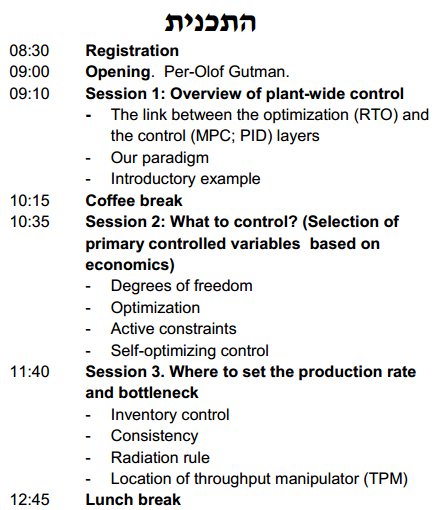 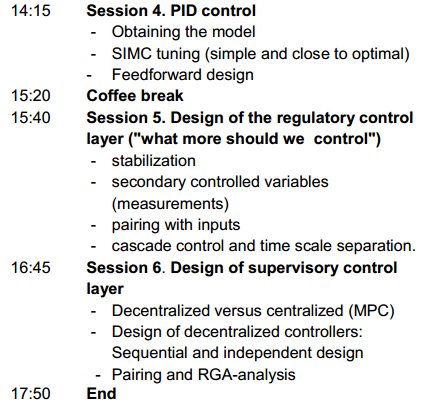 Plantwide process control
Part 1 : Plantwide control
Part 2 : More on self-optimizing control. 
Part 3 : Consistent inventory control, TPM location, Structure of regulatory control layer
Part 4 : PID tuning
Part 5 : “Advanced” control and case studies
Part 1: Plantwide control
Introduction to plantwide control (what should we really control?) 

Introduction. 
Objective: Put controllers on flow sheet (make P&ID)
Two main objectives for control: Longer-term economics (CV1) and shorter-term stability (CV2)
Regulatory (basic) and supervisory (advanced) control layer 

Optimal operation (economics)
Define cost J and constraints
Active constraints (as a function of disturbances)
Selection of economic controlled variables (CV1). Self-optimizing variables.
Part 2: Self-optimizing control theory
Ideal CV1 = Gradient (Ju)
  Nullspace method
	Exact local method
	Link to other approaches
	Examples, exercises
Part 3: Regulatory («stabilizing») control
Inventory (level) control structure
Location of throughput manipulator
Consistency and radiation rule

Structure of regulatory control layer (PID)
Selection of controlled variables (CV2) and pairing with manipulated variables (MV2) 
Main rule: Control drifting variables and "pair close" 

Summary: Sigurd’s rules for plantwide control
Part 4: PID tuning
PID controller tuning: It pays off to be systematic!
 
Derivation SIMC PID tuning rules
Controller gain, Integral time, derivative time 
 
Obtaining first-order plus delay models
Open-loop step response
From detailed model (half rule)
From closed-loop setpoint response

Special topics
Integrating processes (level control)
Other special processes and examples
When do we need derivative action?
Near-optimality of SIMC PID tuning rules
Non PID-control: Is there an advantage in using Smith Predictor? (No)

Examples
Part 5: Advanced control + case studies
Advanced control layer
Design based on simple elements:
Ratio control
Cascade control
Selectors
Input resetting (valve position control)
Split range control
Decouplers (including phsically based) 
When should these elements be used?
When use MPC instead? 

Case studies
Example: Distillation column control
Example: Plantwide control of complete plant Recycle processes: How to avoid snowballing